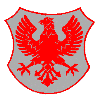 Mestna občina Kranj
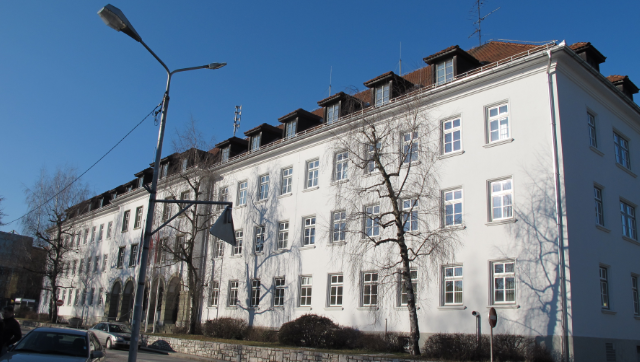 Primeri dobrih praks 
v objektih  MO Kranj
„Kakovost zraka in zdravje ljudi“ – MO Kranj, 6.2.2014
1
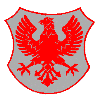 Mestna občina Kranj
Pogodbeništvo  – aktivnosti MO Kranj v preteklih letih
2
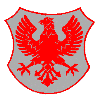 Mestna občina Kranj
Pogodbena dobava toplote
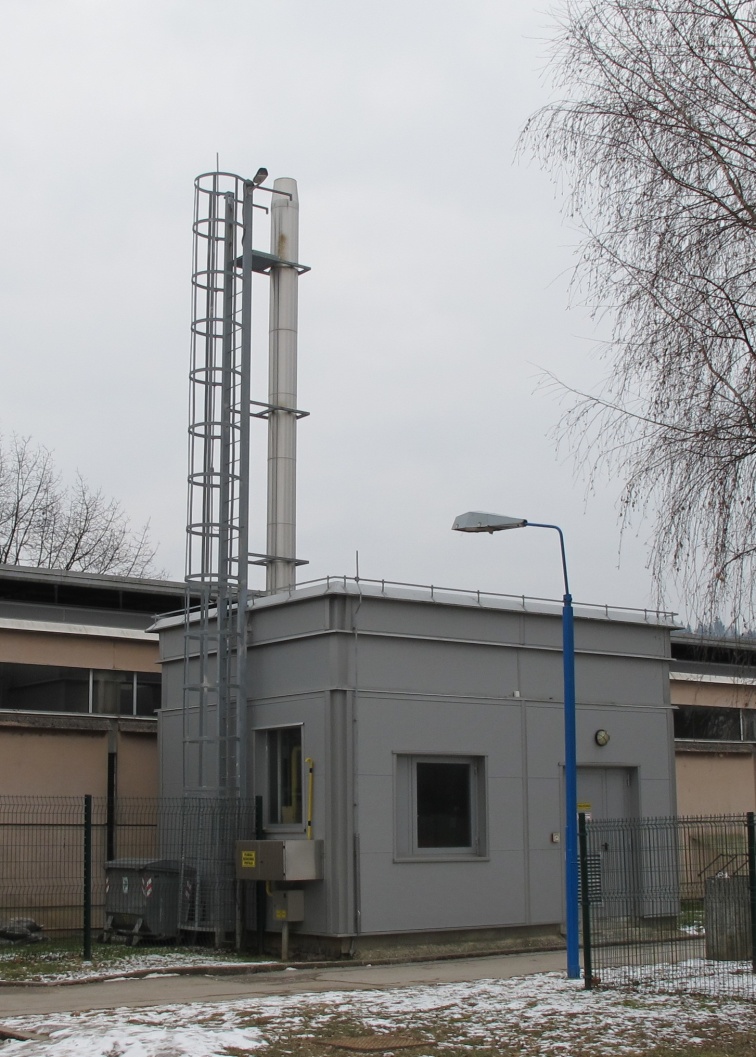 Izgradnja 2 kotlovnic v letu 2003 (pogodbena dobava) – 230.000 €
Ukrepi na olimpijskem bazenu v letu 2007 (izkoriščanje odpadne toplote, filtracija bazenske vode,..) – 780.000 €
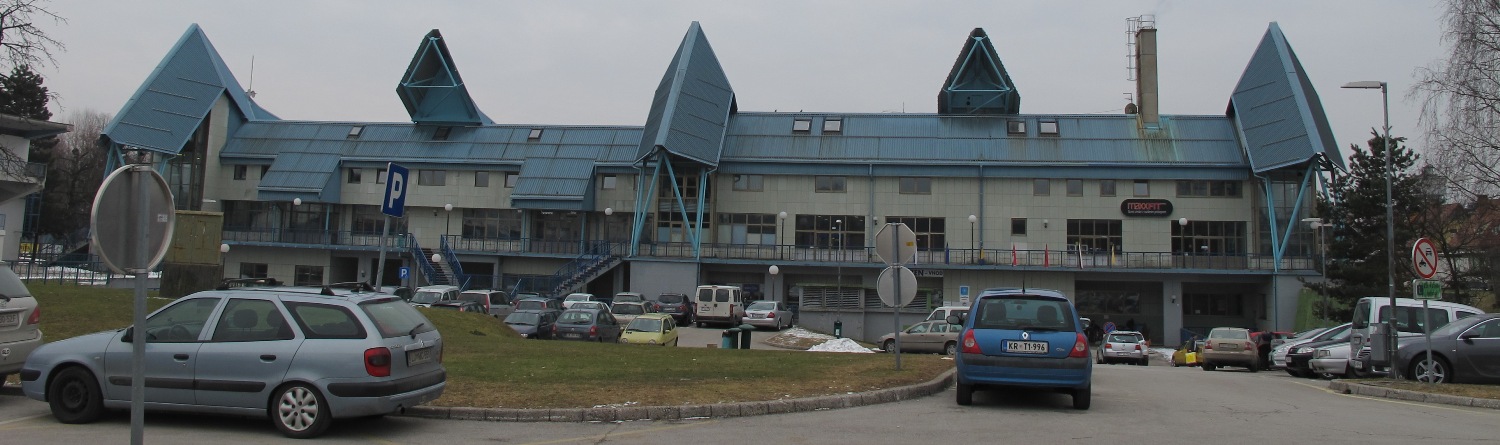 3
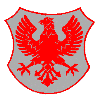 Mestna občina Kranj
Prenova  šole v Besnici in pokritega bazena
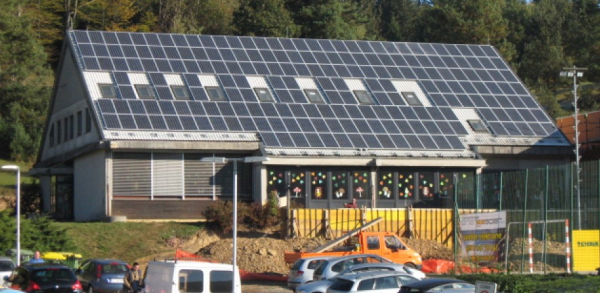 Izgradnja kotlovnice na lesno biomaso, moči 203 kWh in fotonapetostne elektrarne, moči 41 kW
Namestitev toplotnih črpalk, moči 250 kW, delna izolacija ovoja stavbe in namestitev sončnih kolektorjev skupne  površine 120 m2: višina investicije 1.438.000€
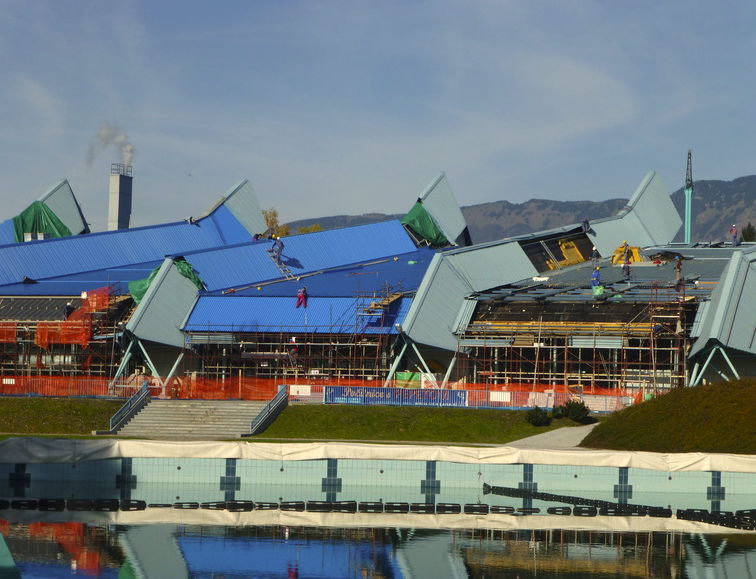 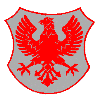 Mestna občina Kranj
Rezultati obdobja 2002 do 2013
5
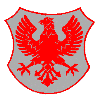 Mestna občina Kranj
Pogodbena dobava toplote in hladu v poslovni stavbi
Pričetek obratovanja 2012
Trajanje pogodbe: 15 let
Vrednost inv.: 1,8 mio €
Ogrevana površina 6.500 m2
Površina hlajenja 4.500 m2
Omejena lastna sredstva za izvedbo investicije
Večje ugodje 
Nižja raba energije
Obnovljivi viri energije
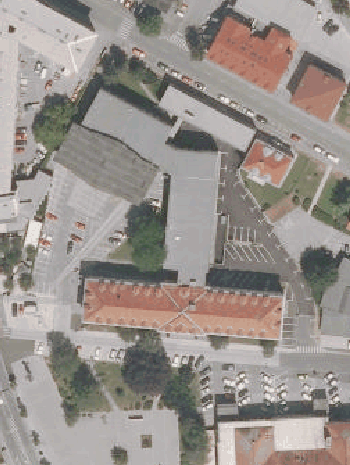 6
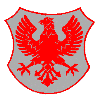 Mestna občina Kranj
Izvedeni ukrepi
Plinska kotlovnica  moči 635 kW 
Centralno hlajenje, 250 kW
Sistem SPTE,  80 kW toplotne moči, 50 kWel
Prenova strojnih instalacij
Klimatizacija sejnih dvoran  moči 55 kW
Fotonapetostna elektrarna moči 30 kWp
Centralni nadzorni sistem
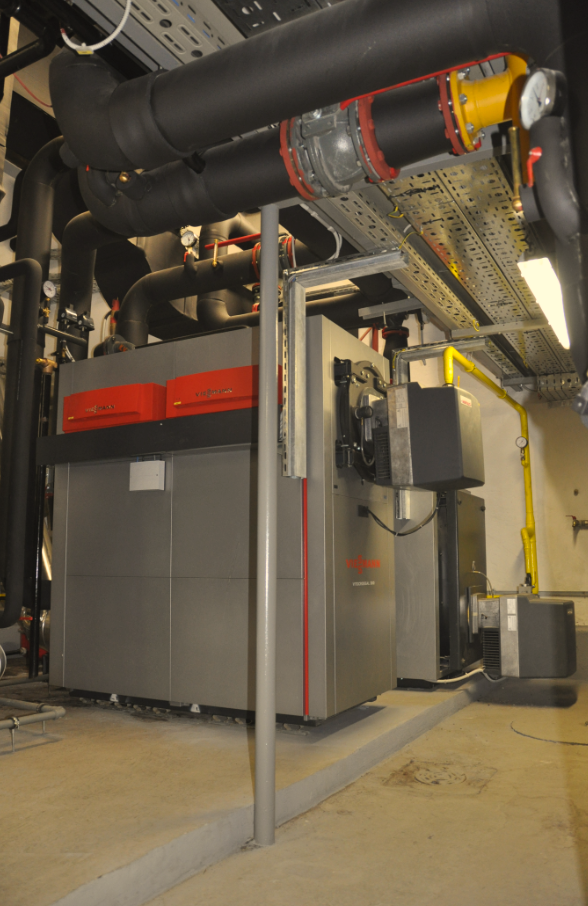 7
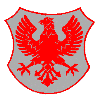 Mestna občina Kranj
Doseženi rezultati
8
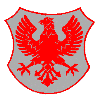 Mestna občina Kranj
Pred prenovo …... po prenovi
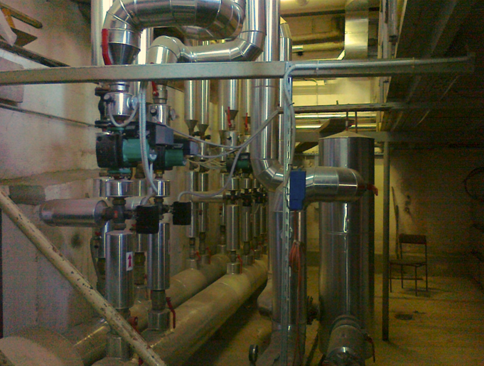 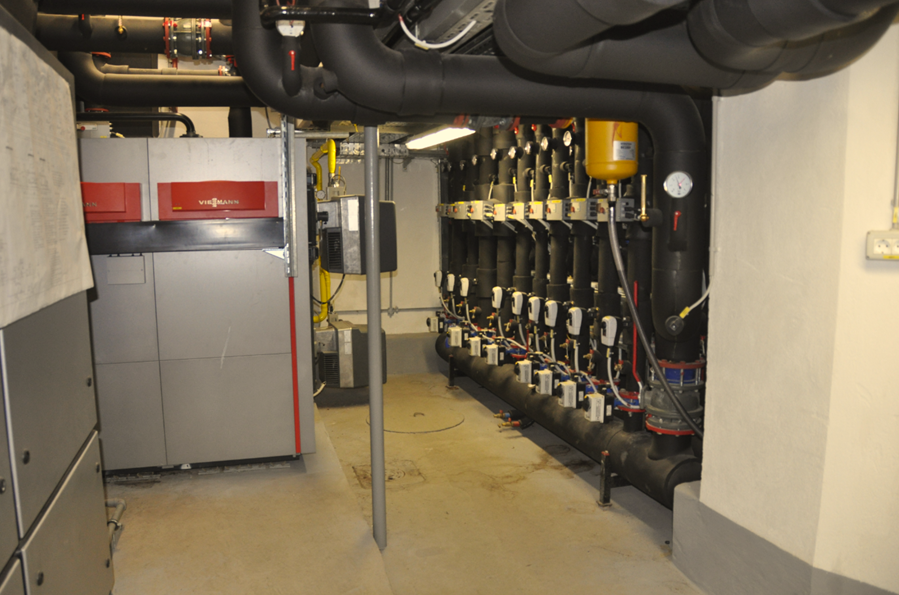 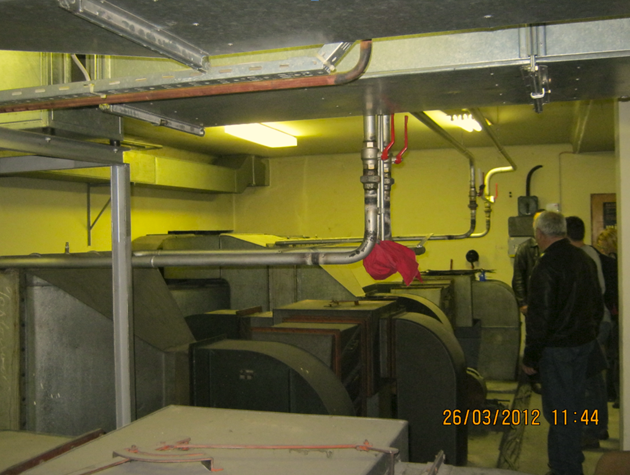 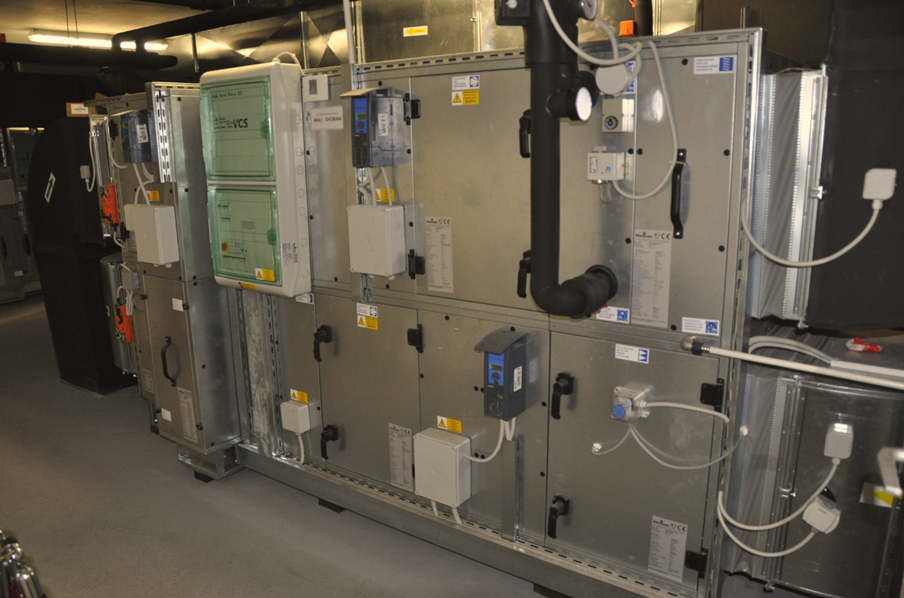 9
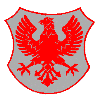 Mestna občina Kranj
Po prenovi
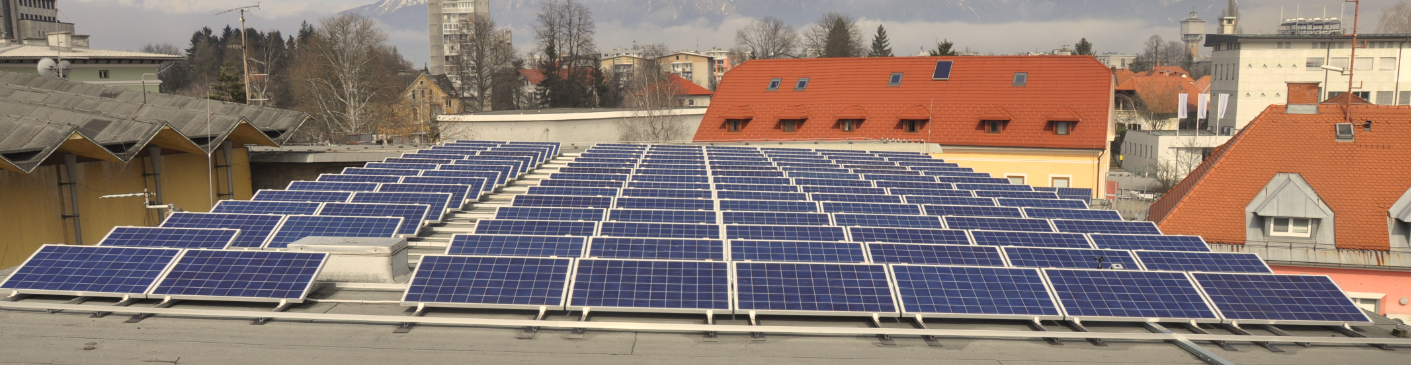 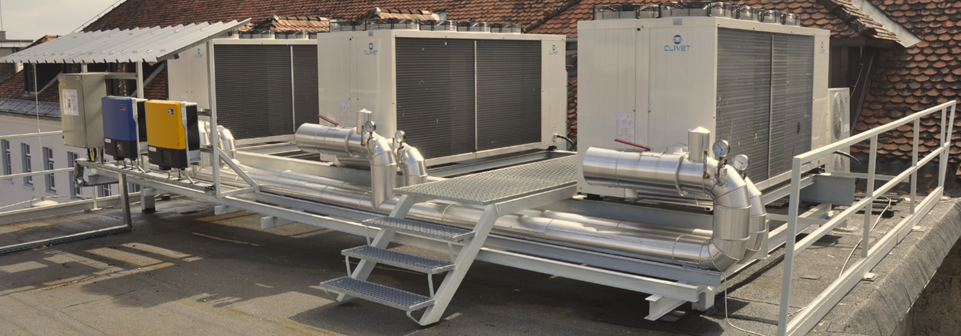 10
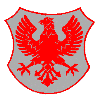 Mestna občina Kranj
Načrtovane prenove:
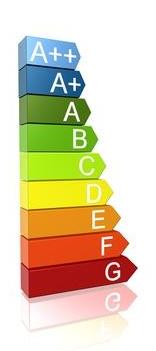 OŠ Predoslje - kotlovnica, sanacija ovoja, 2013/14
Vrtec Živ Žav – sanacija ovoja, stavbno pohištvo, 2014/15
Vrtec Čenča – sanacija ovoja, stavbno pohištvo, 2014,
OŠ Orehek - sanacija ovoja, stavbno pohištvo, 2014/14
Zdravstveni dom – sanacija ovoja, stavbno pohištvo, 2014/15,
…….
11
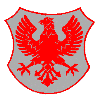 Mestna občina Kranj
Aktivnosti :
Ozaveščanje  uporabnikov  javnih  objektov,
Izvajanje  energetskega  knjigovodstva, 
Energetski  pregledi  javnih  stavb, 
Prenova  razsvetljave,
Strategije  URE  in  OVE,
Javni promet:  vozila,  parkirišča,  kolesarske poti, 
Konvencija županov –  SEAP (zmanjšanje  izpustov  CO2)
Odlok o načrtu za kakovost zraka v MO Kranj
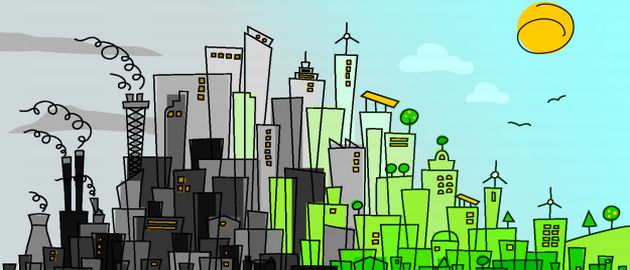 12
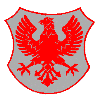 Mestna občina Kranj
Hvala  za  pozornostMO KranjSlovenski trg 1marko.hocevar@kranj.si
13